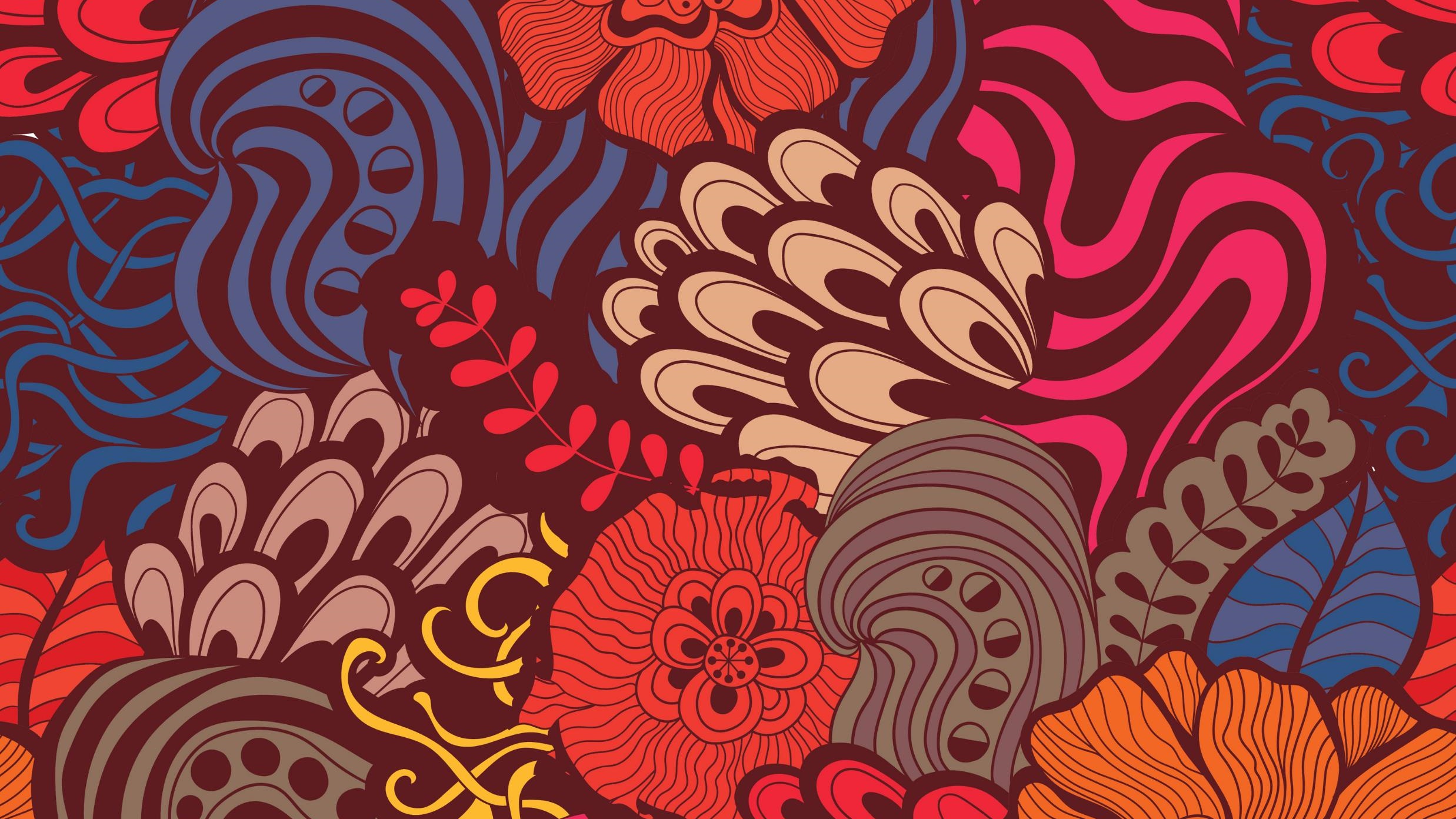 ИСТОРИЯ РУССКОЙ КУЛЬТУРЫ II
Лекция 14
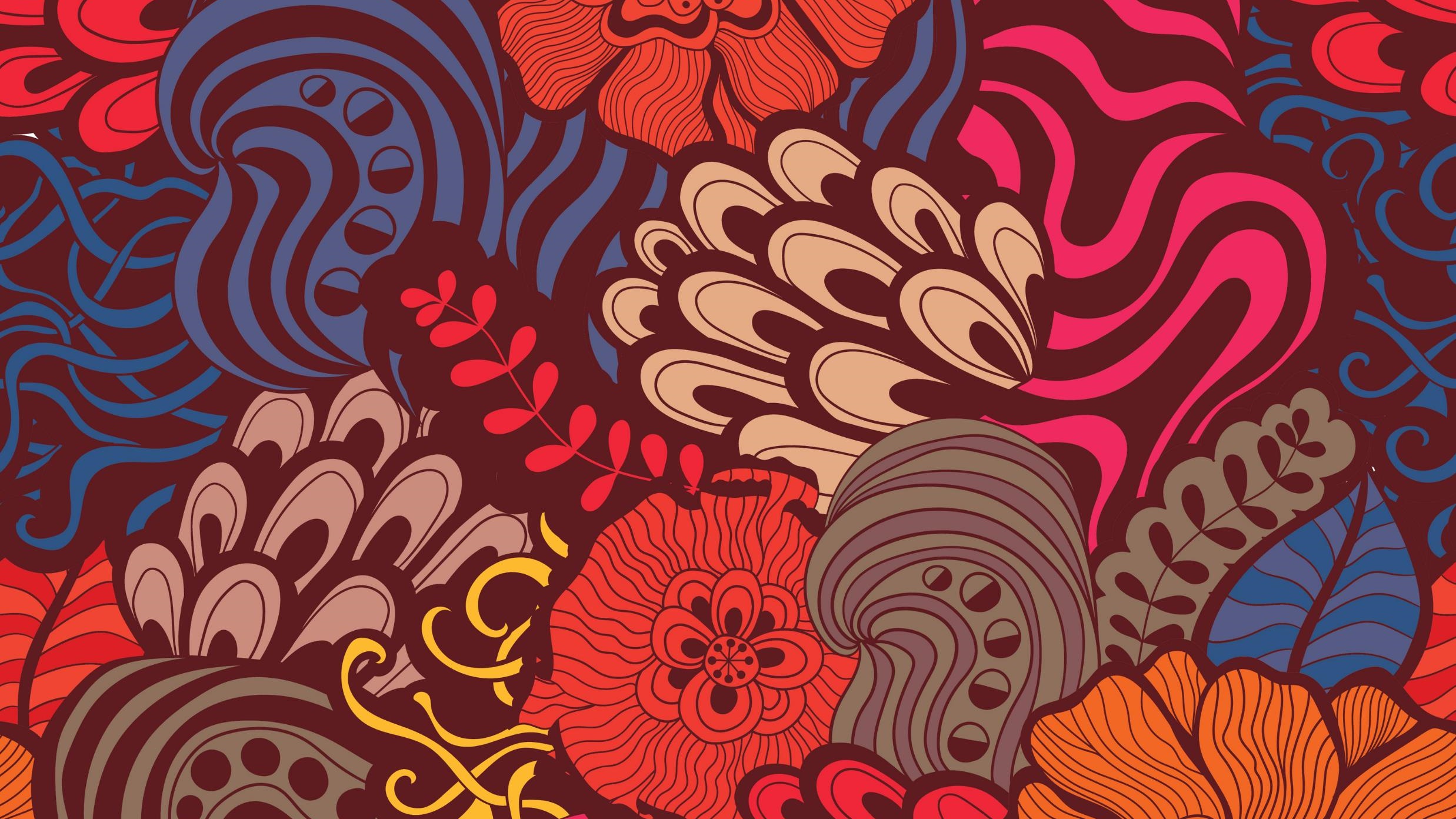 Семидесятые годы часто описываются историками как «годы застоя». Казалось, время остановилось. Однако это не совсем так. Семидесятые годы показали что-то очень важное в культуре, а именно то, что культура сильнее власти.  Власть уже не могла вести борьбу с неофициальной культурой прежними методами. Культура продолжала свое развитие несмотря ни на что. Ярким доказательством этому стала литература, породившая два ярчайших явления: военную и деревенскую прозу. Яркими произведениями деревенской прозы стали работы В.П. Астафьева, Ф.А. Абрамова, В.А. Солоухина и В.М. Шукшина. Деревенская проза показала читателю нового героя – «простого человека из народа», который пережил многое тяготы судьбы: революцию, коллективизацию, войну и который сумел сохранить гордость и достоинство несмотря на все пережитое.
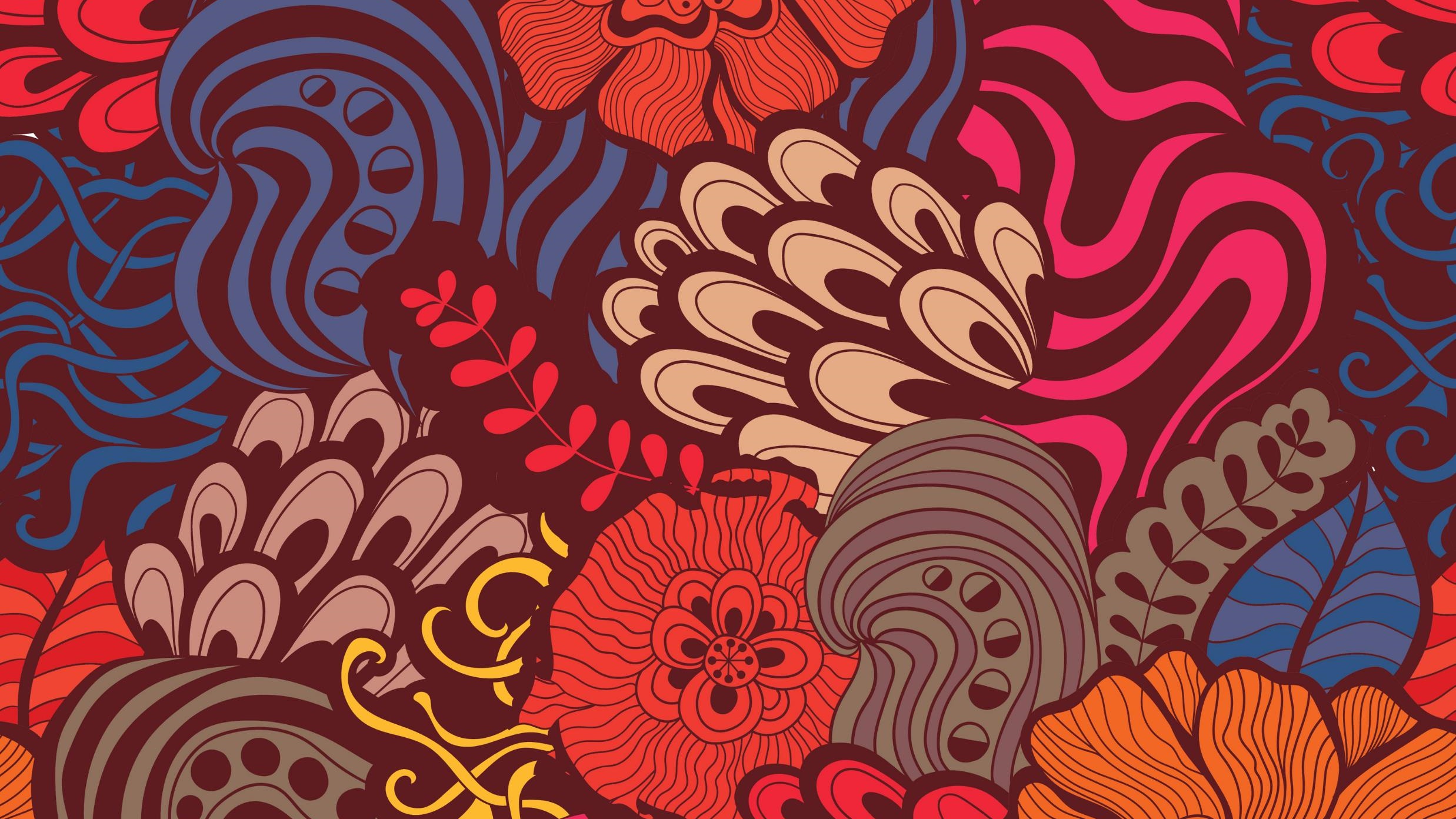 «Горячий снег» Ю.В. Бондарева и «А зори здесь тихие» Б.А. Васильева ярчайшие произведения военной прозы этого периода. Авторы посредством своих героев поднимают вопрос смысла времени и бытия. Литература семидесятых заявила о праве на разное миропонимание и восприятие. .
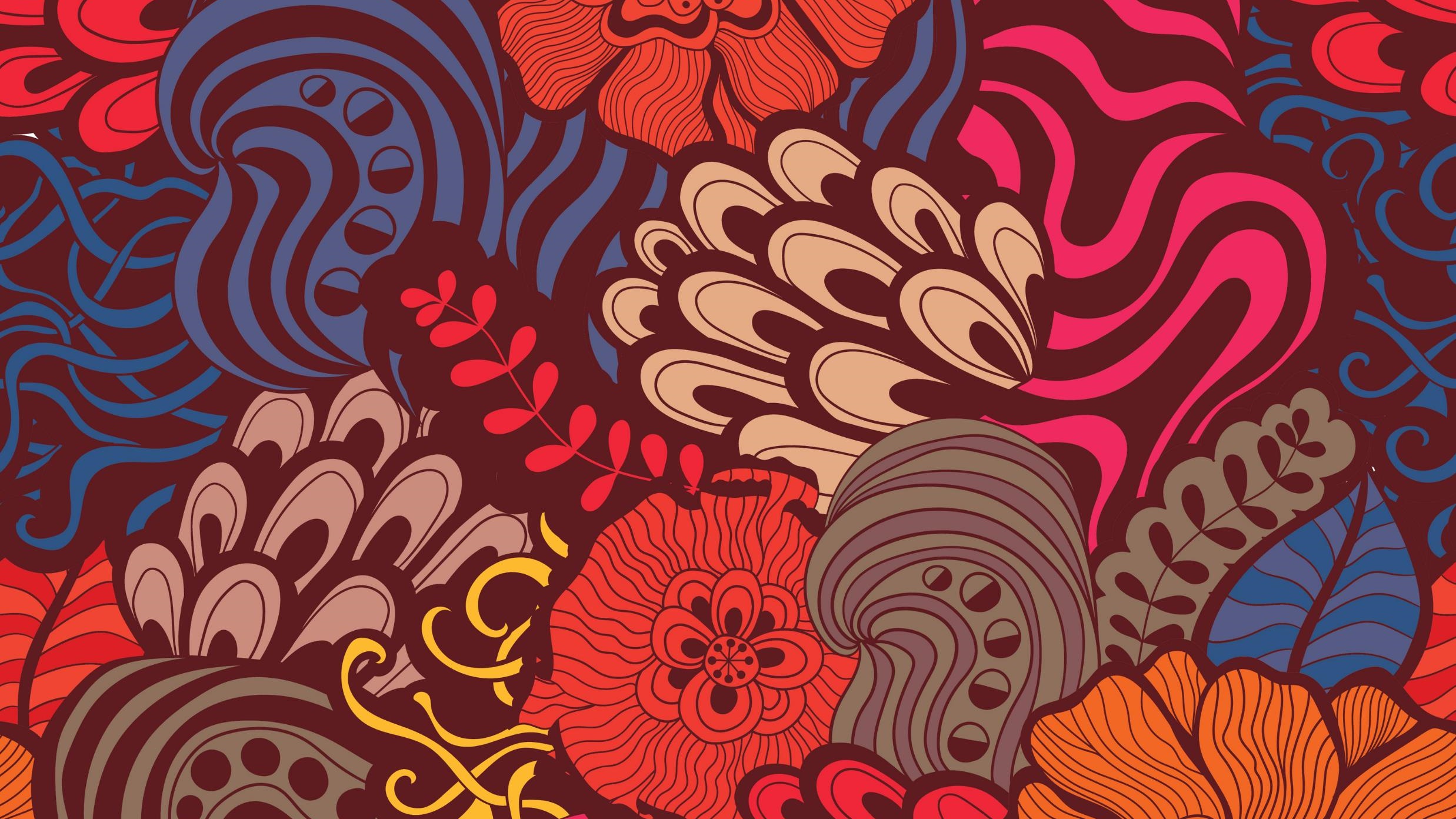 Зародившееся в шестидесятые годы как форма культурного инакомыслия диссидентство в семидесятые все больше набирало силу. Процесс над Синявским и Даниэлем показал невозможность восстановления единства между официальной и неофициальной культурами. Многие талантливые представители мира искусства были вынуждены эмигрировать за границу. Этот процесс войдет в историю как «вторая волна эмиграции». Диссидент – это слово латинского происхождения, обозначающее «несогласие» и первоначально оно существовало именно в мире культуры. Культура, как активная форма поиска, значительно обогащалась благодаря диссидентству. «Белые вороны инакомыслия» чаще всего не могли изменить ход истории, однако благодаря им культура обретала иное духовное и самобытное влияние. Однако трагедия диссидентов-семидесятников состоит в том, что диссидентство из сферы культуры перешло в сферу политики.
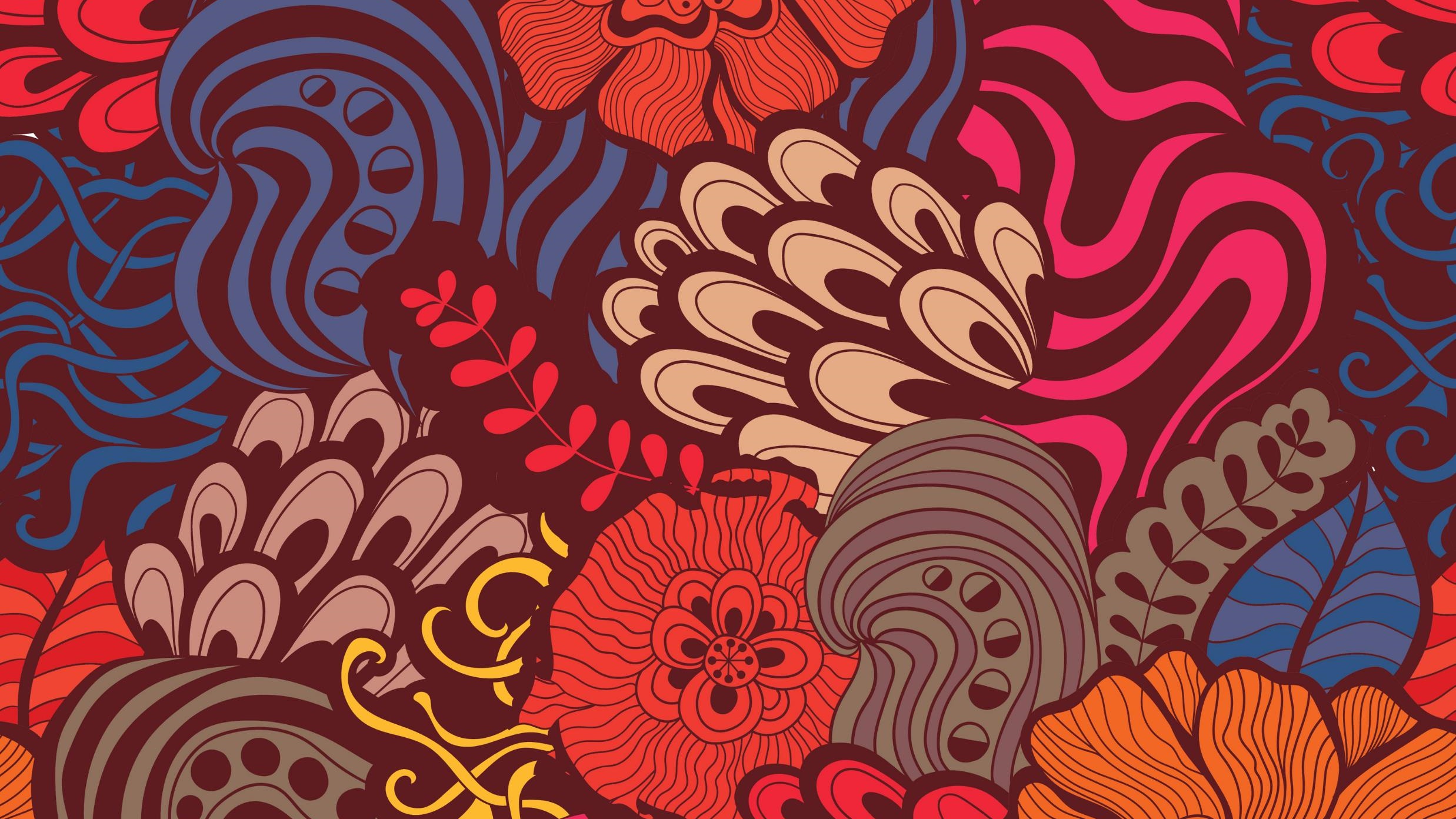 Официальная власть определяла диссидентство «вредное течение, порочащее советский строй. За инакомыслие были осуждены А.И. Солженицын, В.П. Некрасов, М.Л. Ростропович, Г.П. Вишневская, А.А. Тарковский, Ю.П. Любимов, А.Д. Сахаров и многие другие. Все они были вынуждены покинуть страну.
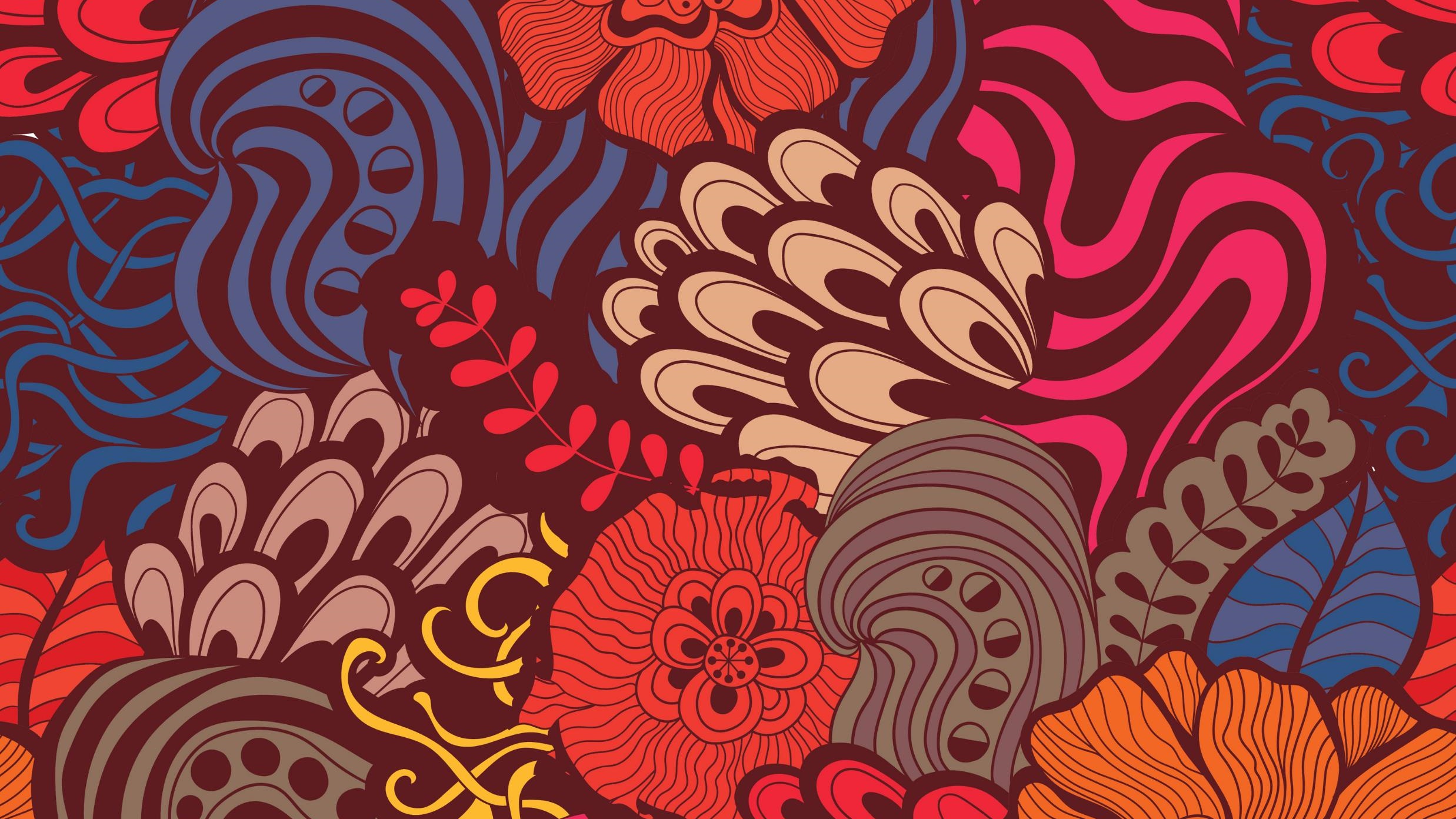 Следствие диссидентства стало рождение в СССР альтернативной культуры. Интересным явление в культуре станет сатира. Культура стане искать способы обхода официальных форм и найдет их в смехе. Каламбурные традиции шестидесятых и традиционных смеховых форм ярко проявятся в авторской песни бардов. Песни Высоцкого, Окуджавы, Галича будут распространятся «самиздатом» в музыке – магнитофонными кассетами. Каждый бард находил свои формы выражения проблемы официальной и неофициальных культур: Высоцкий в своих песнях говорил от имени двойников, Окуджава создавал другой возвышенный мир, Галич открыто пел о гонимых и гонителях. Говоря о сатире семидесятых нельзя не отметить творчество А. Райкина. А. Райкин критиковал реальность посредством создания целой галереи образов-масок.
.
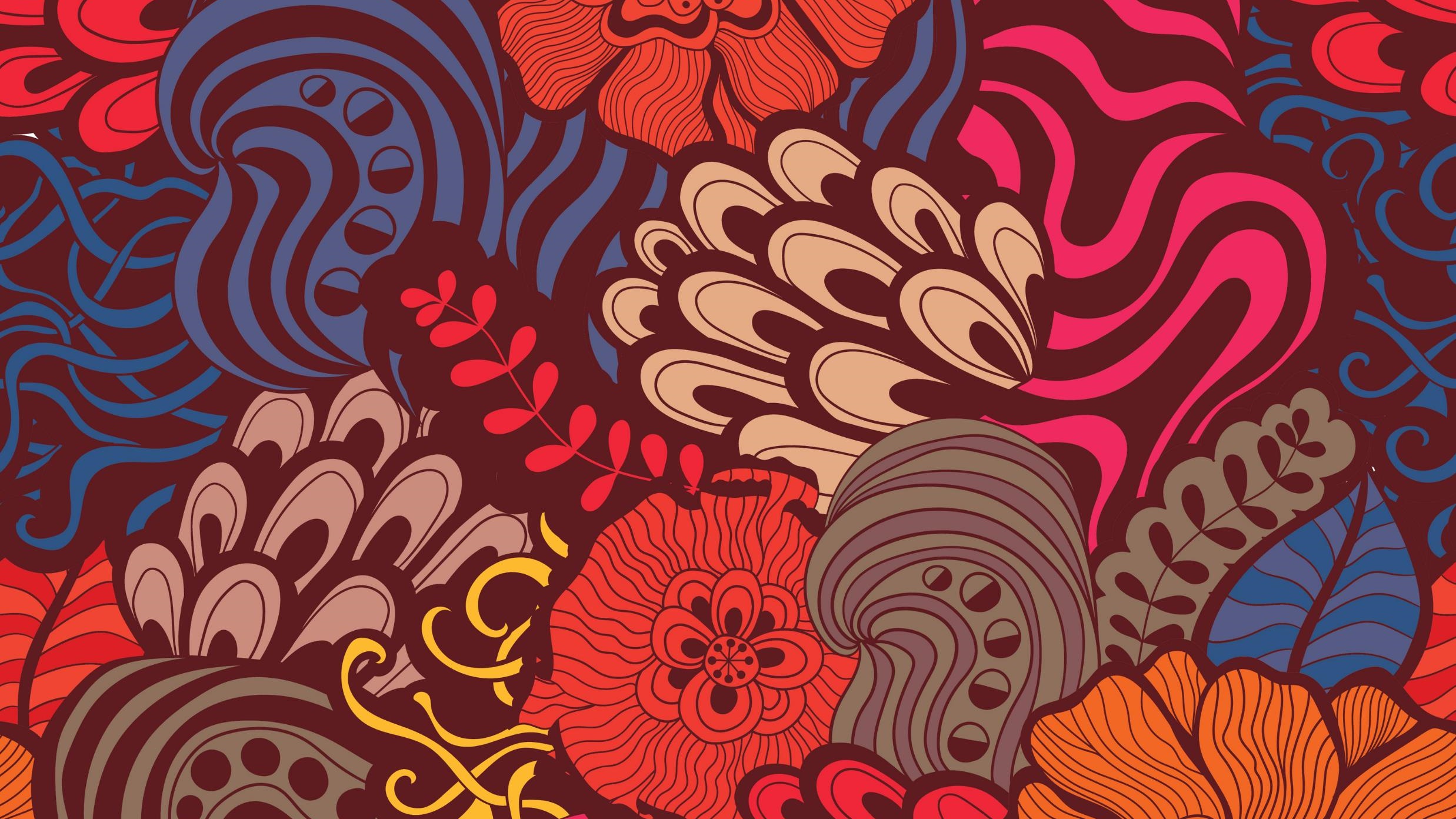 Для архитектуры 60-80 годов было характерно «устранении излишеств в проектировании и строительстве», принятое в 1955. Это решение положило конец сталинскому ампиру. После войны остро встал вопрос строительства массового жилья быстрыми темпами. Именно в этот период был принят план типовых проектов зданий.  Именно типовыми зданиями застраивались целые районы и даже города.
.
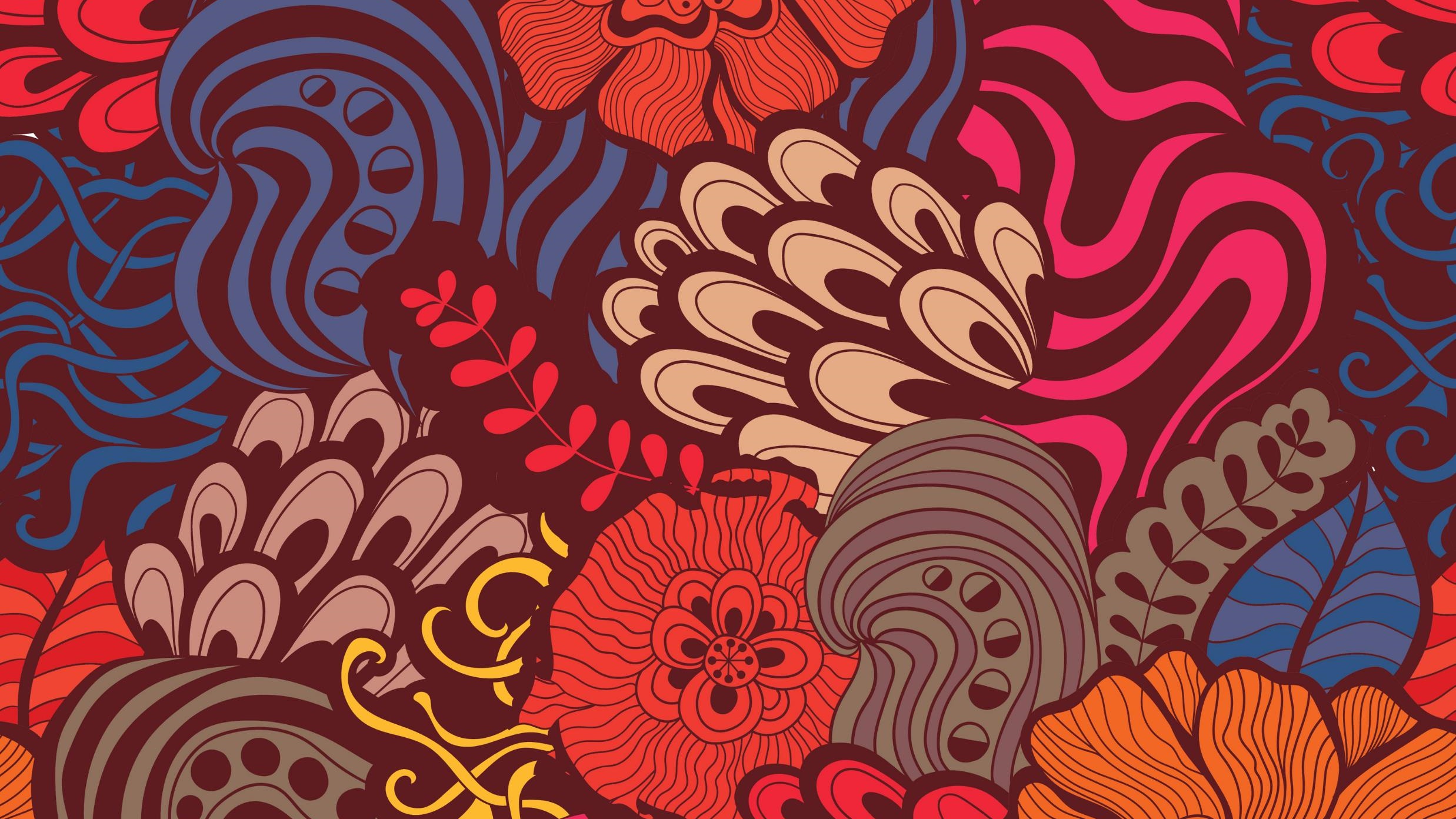 Архитектура 60-70 – х годов – строгий экономичный минимализм. Важными объектами этого периода признаны Проспект Калинина, сегодня Новый Арбат, архитектор М.В. Посохин, здание Совета Экономической Взаимопомощи, коллектив архитекторов, а также Останкинская башня – отражение технических возможностей своего времени. В 1980 году в Москве проходила Летняя Олимпиада. К Олимпиаде – 80 в Москве была построена Олимпийская деревня и множество минималистических зданий.
.
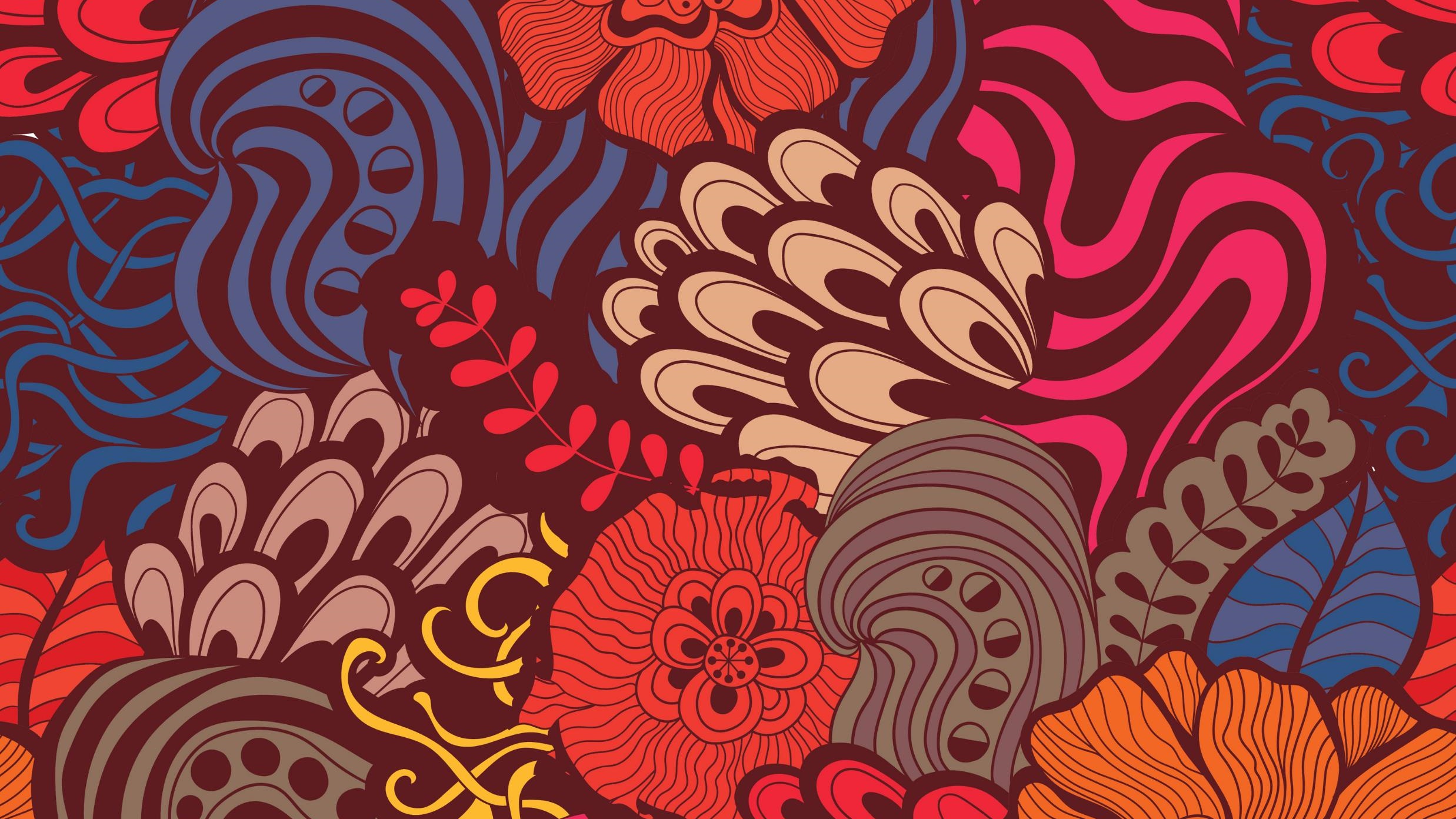 В 70-е годы художники продолжают развивать традиции предшественников, пытаясь выразить свое восприятие современности со всеми ее проблемами. В этот период можно увидеть отход от прозаически предметного изображения. В работах все больше появляется символики. Популярными становятся многочастные картины – диптихи, триптихи. Живописцы обращаются к фольклору, традициям западноевропейского и русского искусства разных веков. Продолжается расцвет национальных школ Закавказья, Средней Азии, Прибалтики, Украины, Белоруссии.
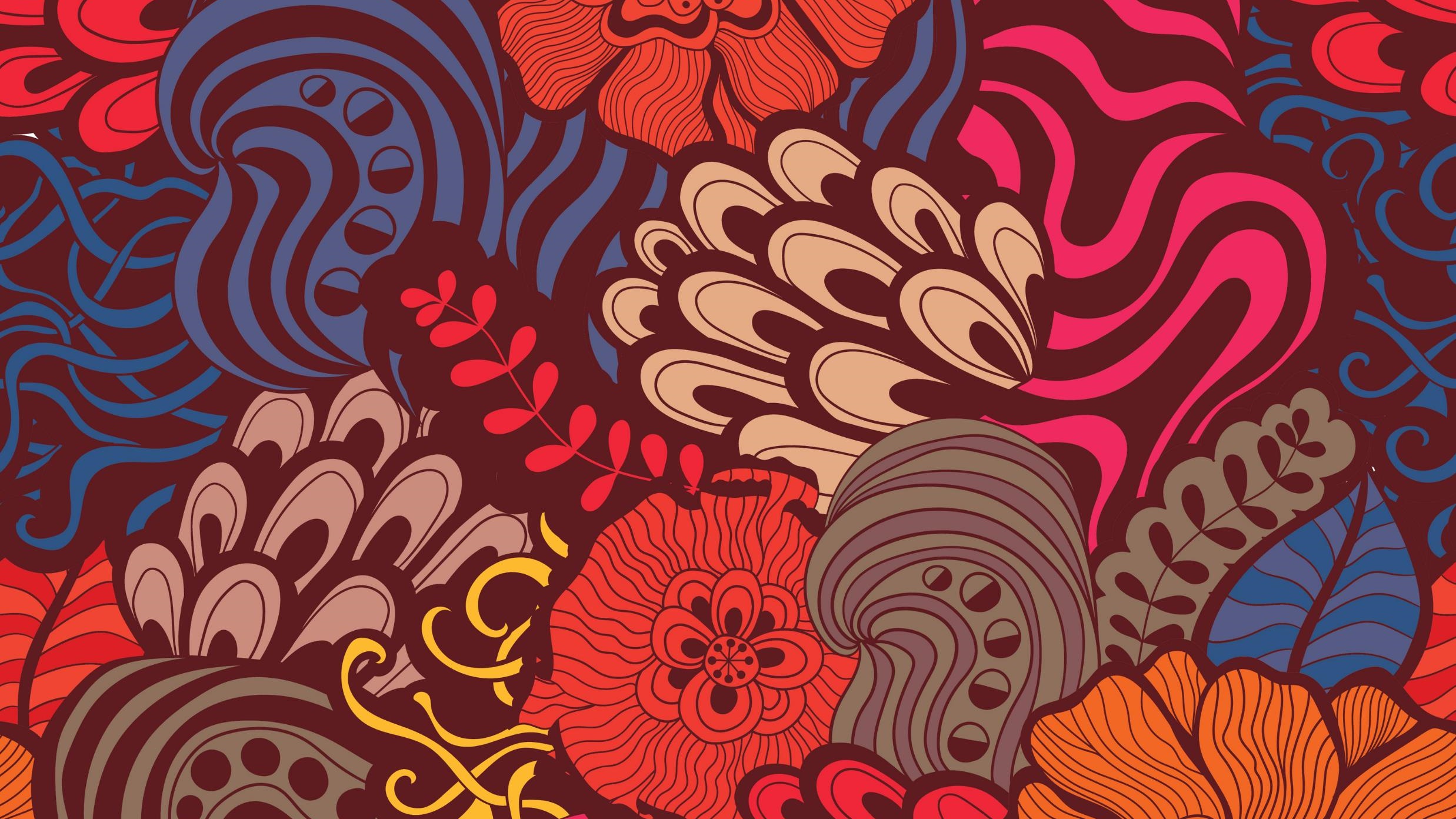 .
Одна из главных черт пластических искусств 70–80-х гг. – отсутствие единого стиля, нет жестких канонов в применении выразительных средств и приемов, стираются, размываются границы между жанрами,  сближаются виды искусства. Среди талантливых мастеров  70-х гг. – Т. Назаренко, О. Булгакова, А. Ситников, В. Орлов.
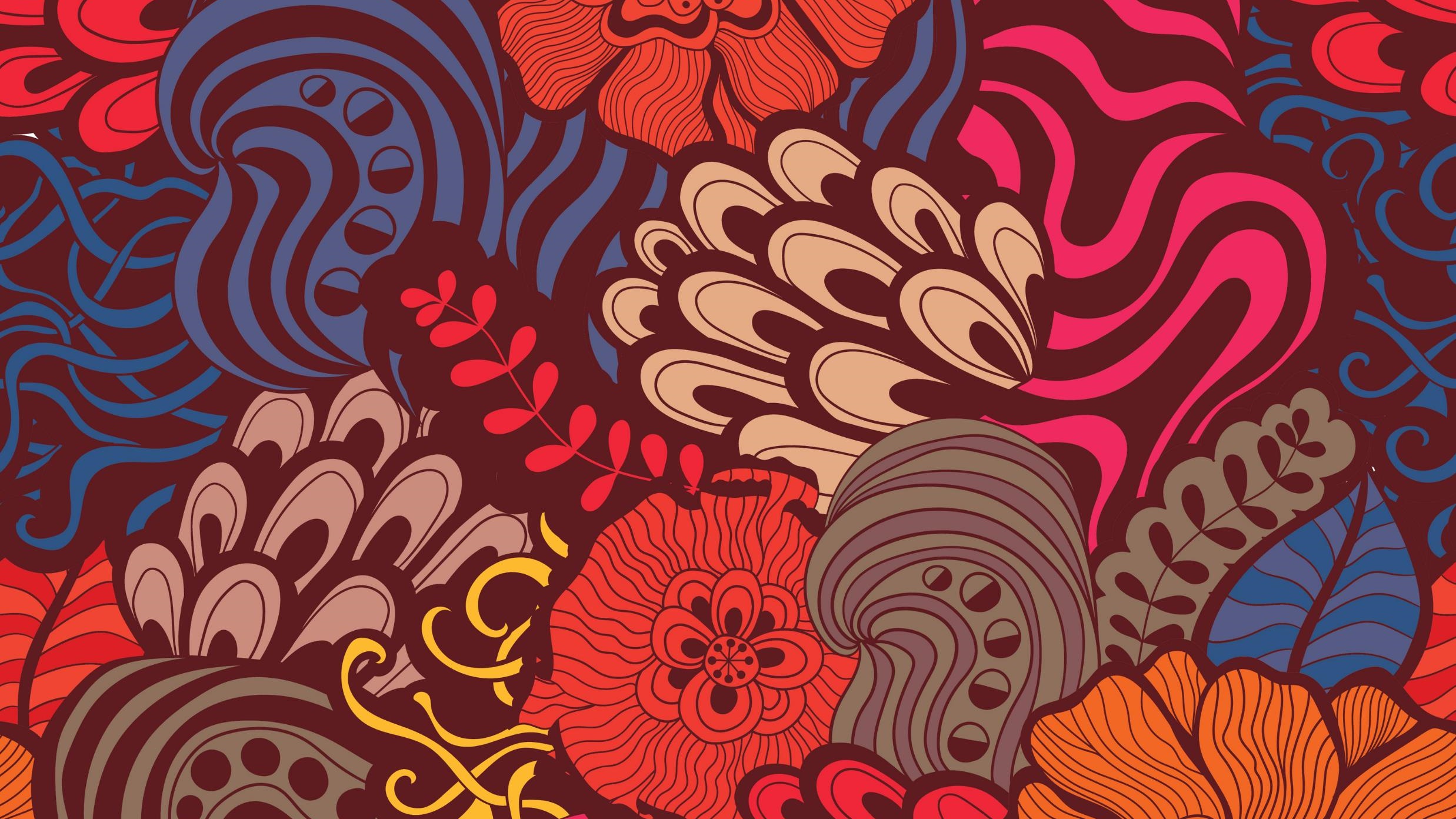 Список литературы, использованный при составлении слайдов:Александров, В.Н. (2009). История русского искусства. Минск. Харвест.Бутромеев, В.П. и др.(2007). Россия державная. Москва. Белый город.Горелов, А.А. (2015). История русской культуры. Москва. Юрайт.Забылин, М.М. (2008). Праздники, обряды и обычаи русского народа. Москва. Эксмо.Короткова, М.В. (2008). Традиции русского быта. Москва. Дрофа.Костомаров, Н. (2011). Быт и нравы русского народа. Москва. Русич.Милюков, П.Н. (2009). Энциклопедия русской православной культуры. Москва. Эксмо.Пархоменко, Т. (2010). Культура без цензуры. Москва. Книжный клуб.Покровский М.Н. (2010). Очерк истории русской культуры. Москва. URSS.Соловьев, В.(2008). Золотая книга русской культуры. Москва. Белый город.Стахорский, С. (2006). Русская культура. Москва. Дрофа.Терехова, А. и др. (2007). История русской культуры. Москва. Эксмо